Pojam ličnosti i činioci njenog razvoja
Pripremio: Nemanja Nikolić
Predmet: Razvojna psihologija
1
12/6/2024
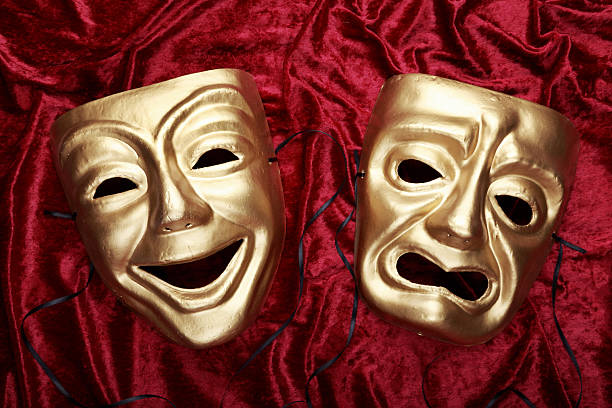 2
Pojam ličnosti i činioci njenog razvoja
Latinska reč Persona prvobitno je označavala masku koju su nosili glumci u drevnom teatru. Nagoveštavala je izgled, površinsku osobinu i vidiljivo ponašanje.
Drugim rečima, ličnost je podrazumevala nešto spoljašnje...
Problemi sa terminologijom; Ličnost vs. Karakter.
12/6/2024
Pojam ličnosti i činioci njenog razvoja
Osnovne pretpostavke većine teoretičara ličnosti:
Osnovni način proučavanja ličnosti je sistematsko posmatranje
Ličnost se odnosi na ono što ljudi čine i doživljavaju
Ličnost je entitet i stvarno postoji, a nije samo neki pogodan način sažimanja ponašanja neke osobe
Ličnost je relativno trajna i stalna
Pojam ličnosti i činioci njenog razvoja
Nikola Rot je definisao ličnost na sledeći način:
Ličnost je jedinstvena organizacija osobina (crta) koja se formira uzajamnim delovanjem pojedianca i sredine i određuje opšti za pojedinca karakterističan način ponašanja.
Prema istom autoru, tri zajedničke karakteristike za sve definicije ličnosti, su sledeće: 
Jedinstvo (celovitost/integritet)
Jedinstvenost (osobenost)
Doslednost (u ponašanju, reagovanju)
Pojam ličnosti i činioci njenog razvoja
Šta psihologija najčešće proučava kada je u pitanju ličnost?
Struktura
Dinamika
Razvoj ličnosti
Činioci razvoja ličnosti
Nasleđe, sredina i aktivnost pojedinca.
Nasleđe - mislimo pre svega uticaj genetskih faktora
Sredina:
Porodica
Kultura i tradicija
Vršnjaci
Obrazovno okruženje
Religija
Tehnologija i savremeni masovni, digitalni mediji
Redosled rođenja u porodici
Najstarije dete (brzo odrasta, dobija najviše odgovornosti, ima najsnažniju želju za postignućem, od njega se očekuje da brine o ostaloj deci, uglavnom je i nezavisnije od ostale dece).
Srednje dete (Ima značajne koristi od druženja sa braćom i sestrama, daje mu se manje odgovornosti, manje je nezavisno, oseća se da je u senci starijeg brata/sestre.) 
Najmlađe dete (Po pravilu dobija puno pažnje i zaštite od ostalih članova porodice, ostali čl.porodice ga više usmeravaju, dobija manje podsticaja da bude nezavisno.)
Odnos nasleđa i sredine
Istraživanja u bihejvioralnoj genetici
Uloga aktivnosti samog pojedinca u razvoju ličnosti
Uticaj nasleđa, sredine i aktivnosti pojedinca nije prost zbir, već interakcija dejstva. Kod svake karakteristike ličnosti može da se govori samo o pretežnom, a nikako o isključivom uticaju određenog faktora.
Koje pozitivne i negativne posledice mogu proizaći iz naglašavanja aktivnosti samog pojedinca u razvoju ličnosti?
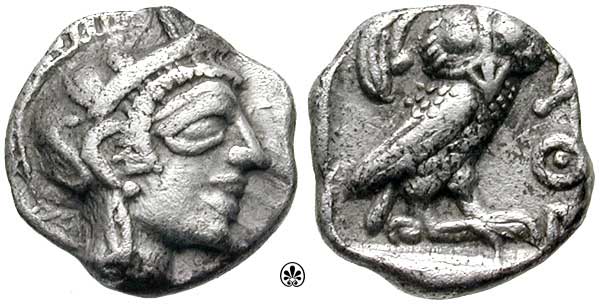 10
Pojam crte ličnosti
Teofrast, Aristotelov učenik, ostavio nam je književne opise različitih ličnosti.
Tvrdica- je onaj koji ide dužniku i pre kraja meseca da traži svoj interes od pola obola. Za obedom gde se troškovi dele, on broji koliko čaša svako lice popije I daje manji prilog za žrtvu Artemidi nego iko drugi...
Ako sluga razbije lonac ili tanjir, on mu toliku vrednost odbije od njegove hrane. Ako njegova žena ispusti bakarni novčić, on pomera nameštaj, krevete, ormane I traga za njim među zavesama.
"Sve ove sitnice, postanu krupne za godinu dana." 
(Citirano prema Olport, 1961/1969 str. 63-64).
12/6/2024
Sample Footer Text Element
Pojam crte ličnosti
"Nijedna teorija crta ne može biti dobra ako ne priznaje i ne uzima u obzir varijabilnost ponašanja nekog lica. Pritisak okoline, drugovi sa kojima se to lice druži, suprotne težnje u njemu samom mogu da odlože, povećaju, izvitopere ili potpuno inhibiraju ponašanje koje bismo normalno očekivali kao rezultat tog lica..."
"U toku aktivnosti nekog lica postoji, pored jednog varijabilnog dela, isto tako i jedan konstantni deo, a taj konstantni deo koji tražimo treba da obeležimo pojmom crte." (Olport str. 428).
Pojam crte ličnosti
Pretpostavimo da nas zanima crta ličnosti Ekstraverzija
Da li obično preuzimate inicijativu pri upoznavanju? DA/NE
Da li se držite po strani kada ste na nekom prijemu? DA/NE
Da li volite bučna i živa društva? DA/NE
Hijerarhijska organizacija crta
Sample Footer Text Element
12/6/2024
13
Olportova teorija crta
Istraživanje reči koje se odnose na crte
Ideja da termini kojima se služimo u opisu drugih ljudi mogu biti dobra polazna osnova za utvrđivanje crta ličnosti pala je na pamet još Frensisu Galtonu. On je 1884. godine pokušao da klasifikuje desetak hiljada termina kojima se opisuje ličnost.
Početkom XX veka započeta je analiza rečnika u SAD i Nemačkoj.
Olport i Odber 1936. godine su analizirali oko 400000 reči iz Vebsterovog internacionalnog rečnika i otkrili da on sadrži 17953 termina kojima se opisuju osobe.
Olportova teorija crta
Termine je bilo moguće svrstati u četiri kategorije.
Najzanimljivija grupa je obuhvatila nekih 25% termina i odnosila se na stabilne crte ličnosti (npr. agresivan, savestan, društven). Ostale kategorije su se odnosile na privremena stanja i raspoloženja (zbunjen, radostan), socijalne procene ličnosti (beznačajan, veličanstven) i skup metaforičkih termina (zdepast, bezobličan).
Olportova teorija crta
Crta je predispozicija da se u osnovi na isti način reaguje u nizu različitih situacija. Crte ne čekuaju u nekom pasivnom stanju da ih izazove određena spoljašnja situacija – ljudi aktivno teže takvim situacijama koje će dozvoliti izražavanje njihovih crta.
Drugim rečima, crta je dinamička ili motivaciona jedinica ličnosti.
Ajzenkova teorija crta
Faktorskoanalitička teorija crta
Tri opšte dimenzije ličnosti (PEN model)
Psihoticizam; ekstroverzija-neuroticizam; neuroticizam.
Neuroticizam – emocionalna nestabilnost koja se izražava u čestim brigama, poremećajima sna, u preteranom emocionalnom reagovanju i u teškoći da se povrati psihički mir posle emotivne provokacije.
Psihoticizam – manifestuje se u usamljeništvu, neosetljivosti i odsustvu brige za druge, kao i kroz sklonost ka ekscentričnom ponašanju.
Moldel pet faktora
Kosta i MeKre 1. moguće je izolovati pet faktora ili univerzalnih crta ličnosti
2. U zrelom dobu procene koje se odnose na stepen u kome pojedinac ispoljava svaku od ovih crta ostaju relativno stabilne.
NEO-PI-R iz 1992. 
Meri: neuroticizam, ekstraverziju, otvorenost ka iskustvu, savesnost, saradljivost.
Zrela ličnost